Kaj je prevozna revščina?
Marjeta Benčina
Focus, društvo za sonaraven razvoj
Ljubljana, 8.4.2025
Definicija
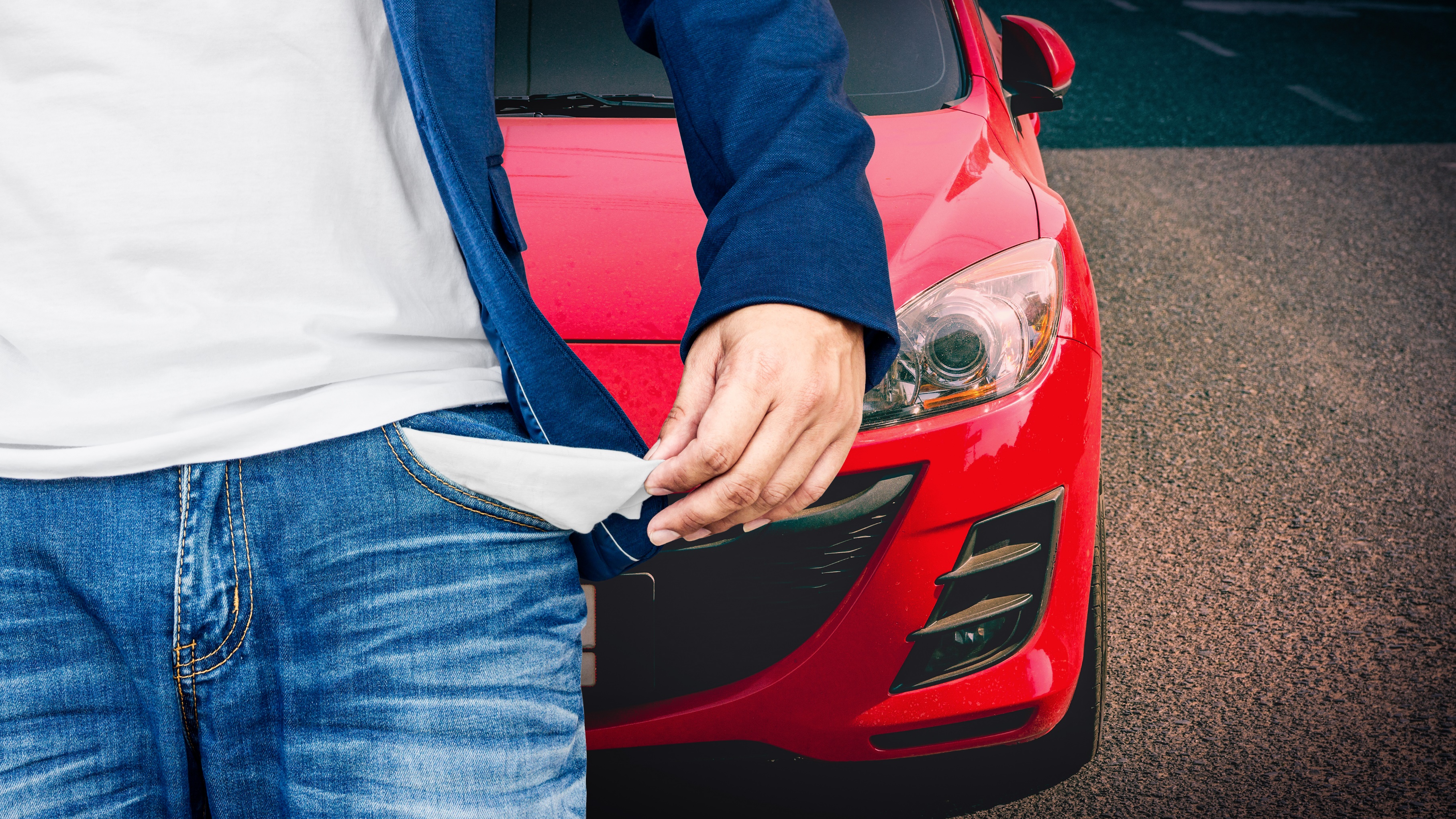 Prevozna revščina je pojav, ko posameznik ali gospodinjstvo nima ustreznega prevoza do ključnih storitev in dejavnosti, ali si ga težko privošči. 
(CRP Mobilnostna revščina v RS)
Oblike prevozne revščine
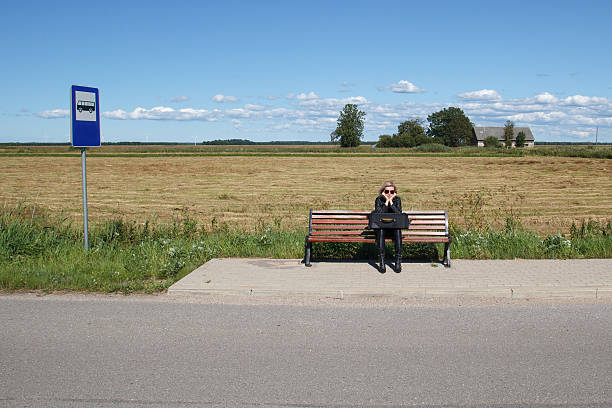 ni ustreznega prevoza (ali pa pogojev zanj)
možnosti prevoza ne dosegajo želenih destinacij
»časovna revščina« 
visoki izdatki za mobilnost  materialna revščina (»prisiljeno lastništvo avtomobila«)
nevarni pogoji potovanja

Viri: Turner in Grieco, 2000; Lucas idr. 2016; Mattioli, 2017; Kuttler & Moraglio 2021
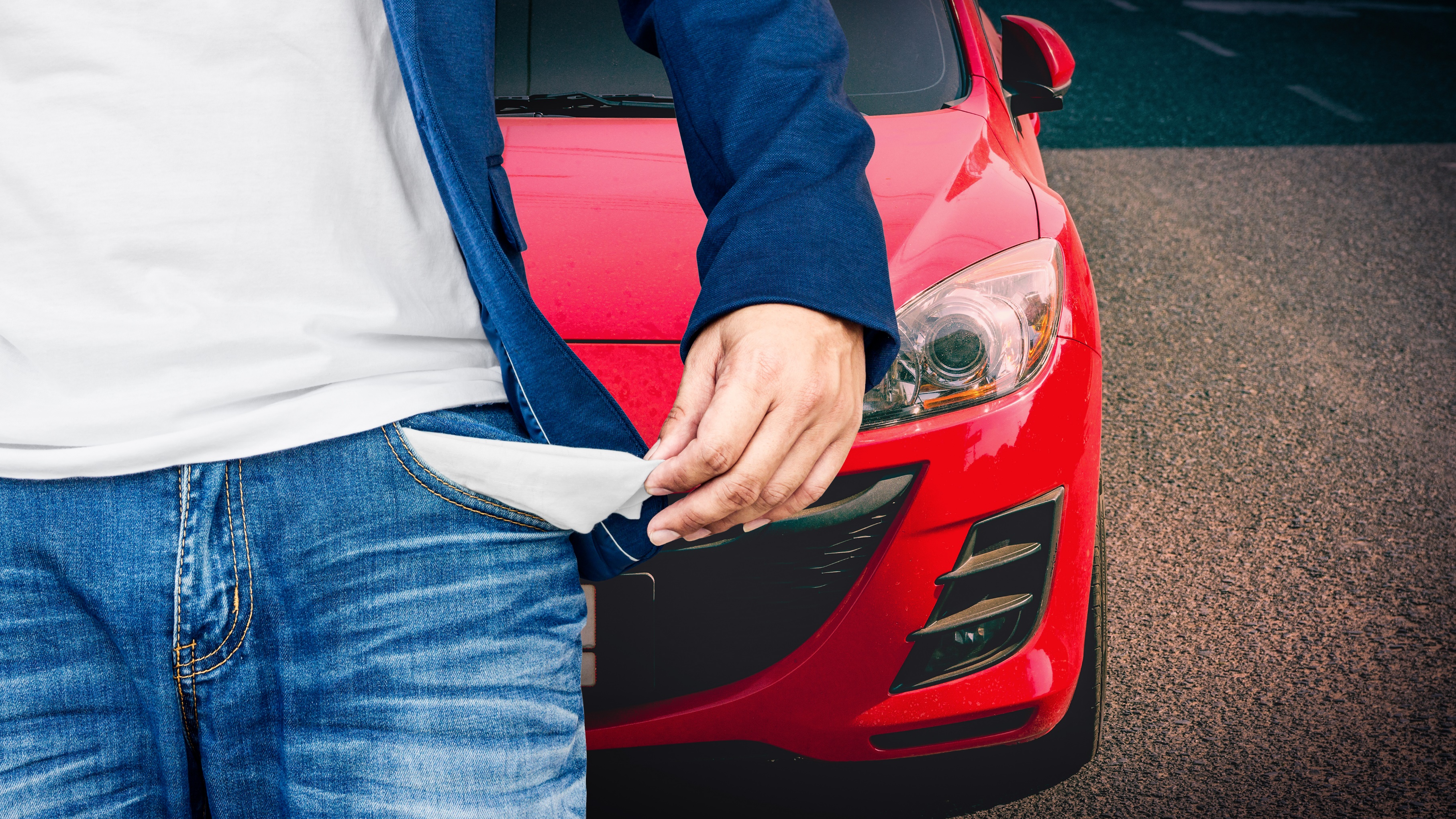 Vir: iStock, Shutterstock
Razpoložljivost

Availability
Dostopnost

Accessibility
Cenovna dostopnost

Affordability
Ključne dimenzije:
Vir: Poročilo Evropske komisije »Transport poverty: Definitions, indicators, determinants, and mitigation strategies« (Cludius et al., 2024)
Dejavniki prevozne revščine
fizične in kognitivne ovire,
slab materialni položaj,
visoki stroški prevoza/goriva,
družbene norme in vrednote, ‘‘odvisnost od avtomobila‘‘,
stanovanjska politika,
prostorsko in prometno načrtovanje,
slab javni prevoz in druge možnosti prevoza.

Viri: Urry 2007; Lucas idr. 2016; Kuttler & Moraglio 2021
Posledice prevozne revščine
druge oblike revščine, »začaran krog«,
odvisnost od sorodnikov,
socialna izključenost,
slabša kakovost življenja,
nepovraten prehod na osebni avtomobil.

Viri: Lucas idr. 2016; Awaworyi Churchill in Smyth, 2019; Martiskainen idr., 2021; Kuttler & Moraglio 2021; Shi et al., 2022
RANLJIVE SKUPINE glede na

starost (starejši, otroci in mladostniki),
spol (ženske),
omejitve (različni invalidi, pacienti),
etnično pripadnost (Romska skupnost, priseljenci),
materialno prikrajšanost (nizki dohodki, revni zaposleni),
tip gospodinjstva (enostarševske družine, vdove),
lokacijo bivanja (nedostopnost prevozov).
Komulativna ranljivost.
[Speaker Notes: V preteklih projektih smo identificirali ranljive skupine in jih zanalizirali, s pregledom literature, intervjuji.]
Razpoložljivost

Availability
Kako merimo prevozno revščino?
KAZALNIKI
Oddaljenost postajališč JPP,
Delež ekonomsko in socialno ogroženih lastnikov avtomobilov,
Delež prebivalcev, ki težko dostopajo do JPP,
Delež oseb z oviranostmi, ki težko dostopajo do JPP.
Dostopnost

Accessibility
Kako merimo prevozno revščino?
KAZALNIKI
Delež prebivalcev s slabšim dostopom do postajališč JPP (1 km),

Delež prebivalcev s slabšim dostopom do dela in storitev splošnega pomena (trajanje potovanj z javnim prevozom na delo, zdravje, izobraževanje, varstvo…).
Cenovna dostopnost

Affordability
Kako merimo prevozno revščino?
KAZALNIKI
Delež izdatkov za prevoze po kvintilih,
Delež prebivalcev, ki si ne morejo privoščiti avtomobila,
Deleže prebivalcev, ki si ne morejo privoščiti JPP.
Delež izdatkov za prevoz v dohodkih gospodinjstev po dohodkovnih kvintilih (2022), SURS 2022, lastni izračuni)
Dostopnost osebnega avtomobila po dohodkovnih kvintilih (2022), SURS 2022
Ukrepanje
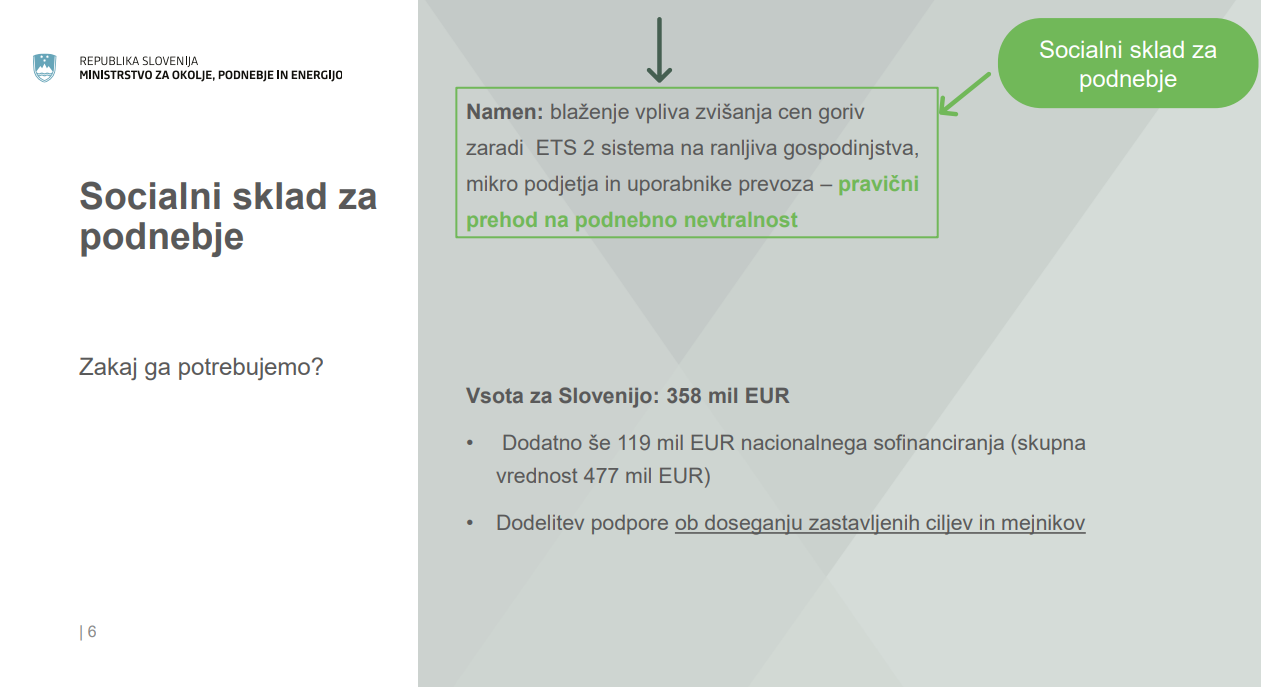 [Speaker Notes: Trenutno sistem trgovanja z emisijskimi kuponi (EU ETS) za energetsko intenzivne industrije, proizvodnjo električne energije in toplote, letalstvo znotraj EU in pomorstvo  višje cene emisij, višja cena goriva  povečanje tveganja PR in ER]
Socialno podnebni načrt
Prevozna revščina
Prevozi na klic
Socialni e-leasing
Podnebni vavčerji
Mobilnostno svetovanje
Hvala!marjeta@focus.si